Evolución de Mercado
Octubre 2023
[Speaker Notes: Cambiar Fecha]
Informe de la Administración
Miembros Operando
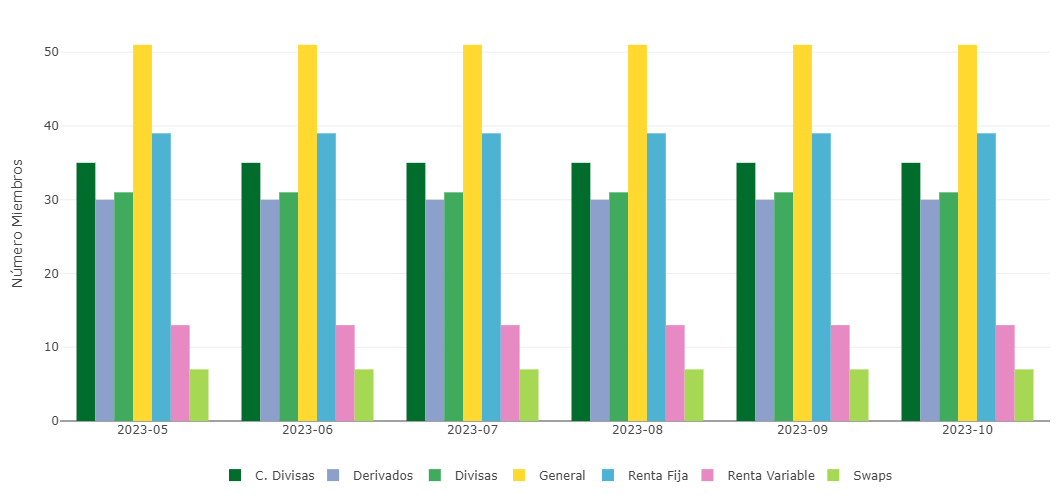 *Datos del 2023-05-01 al 2023-10-31
2
[Speaker Notes: Con]
Informe de la Administración
Vol. Operado
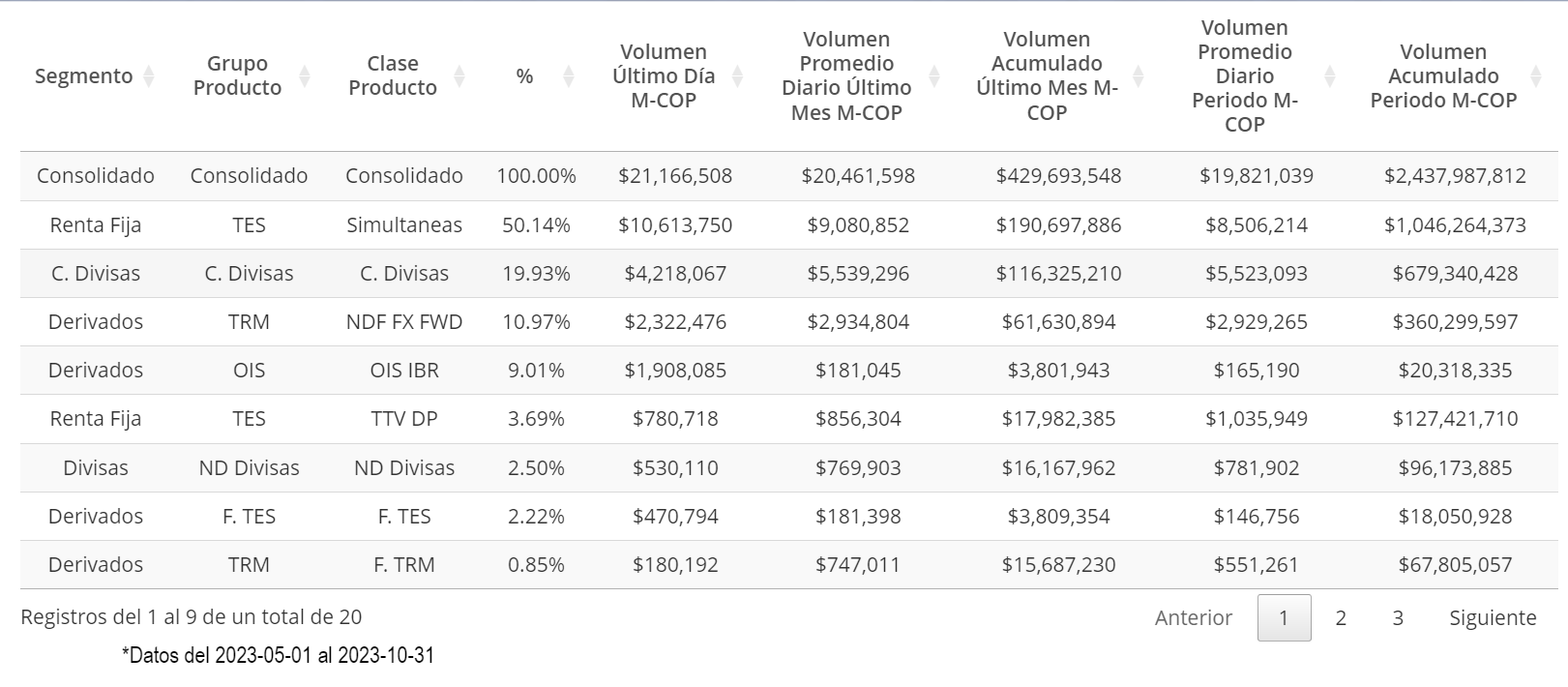 3
[Speaker Notes: Con]
Informe de la Administración
Vol. Operado
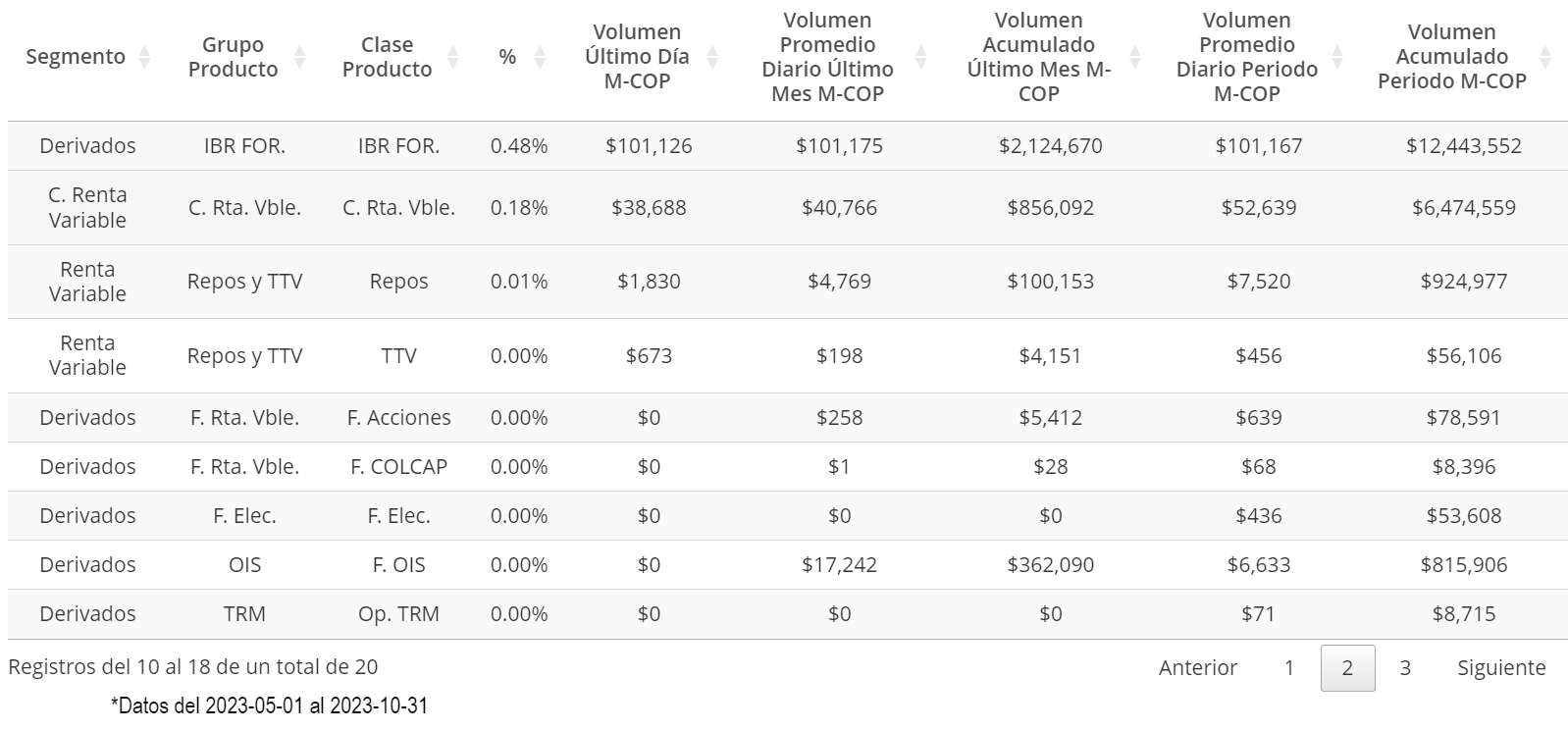 4
[Speaker Notes: Con]
Informe de la Administración
Vol. Operado
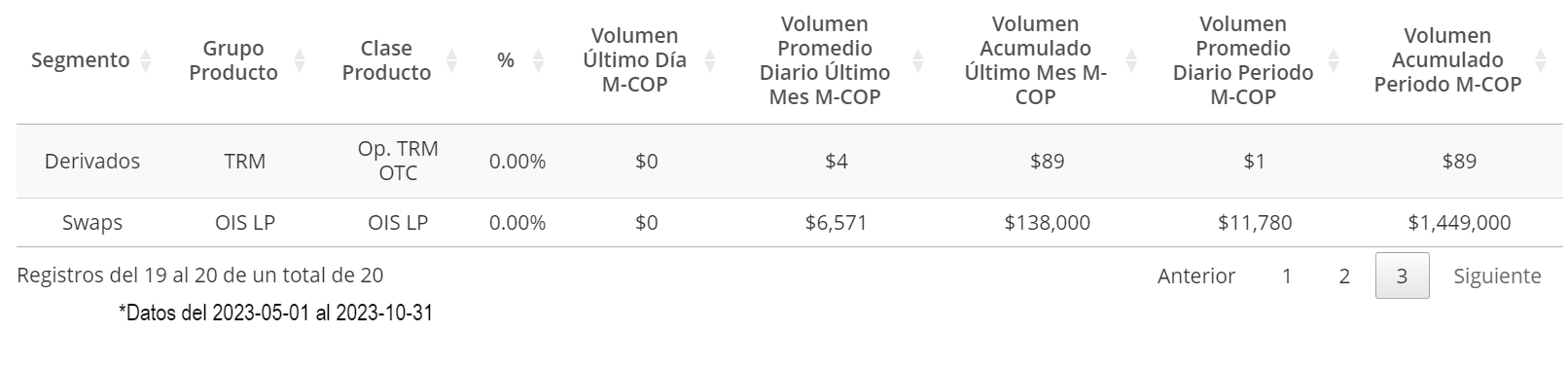 5
[Speaker Notes: Con]
Informe de la Administración
Vol. Operado Promedio Diario por Mes y Tipo de Cuenta
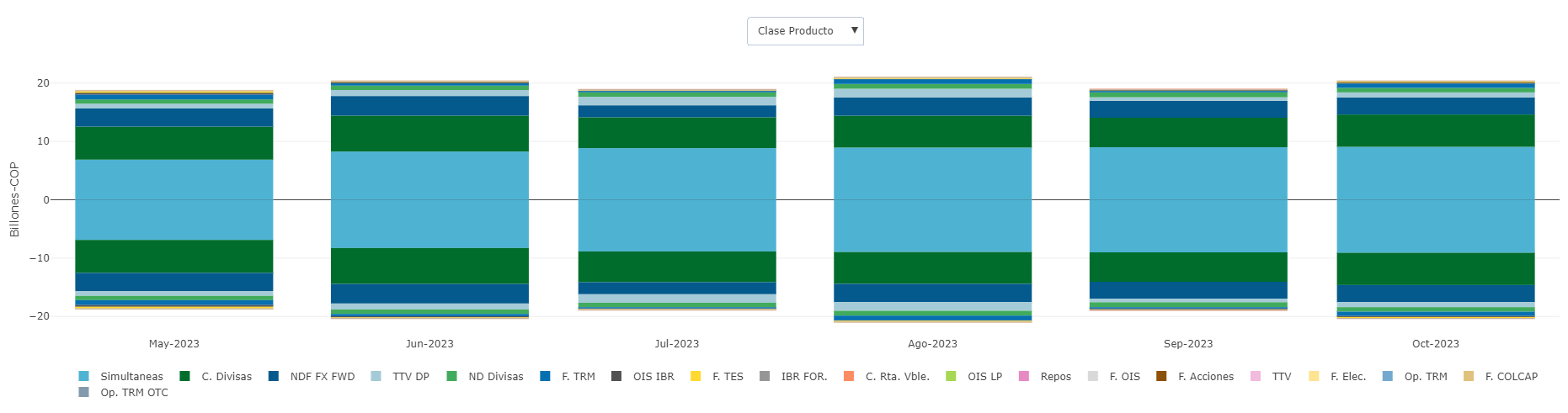 *Datos del 2023-05-01 al 2023-10-31
6
[Speaker Notes: Con]
Informe de la Administración
Vol. Operado Promedio Diario por Mes y Tipo de Cuenta
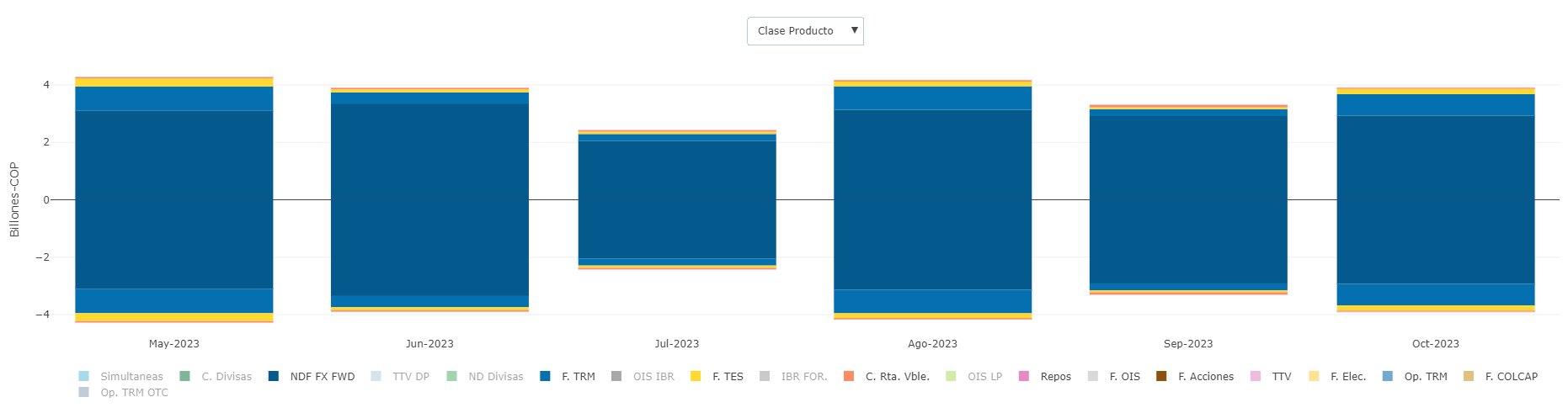 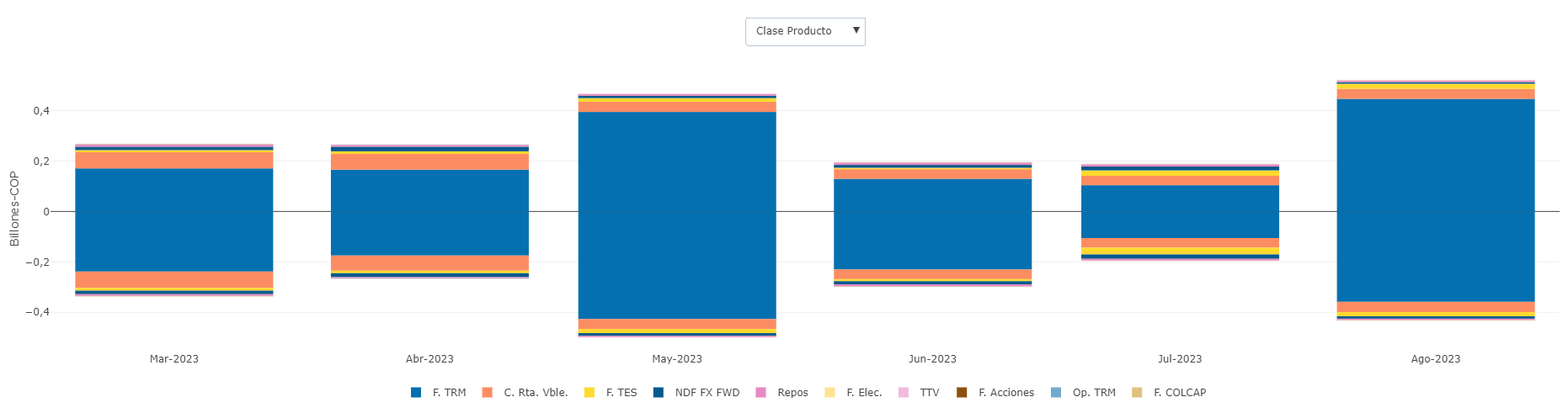 *Datos del 2023-05-01 al 2023-10-31
7
[Speaker Notes: Con]
Informe de la Administración
Vol. Operado Promedio Diario por Mes y Tipo de Cuenta
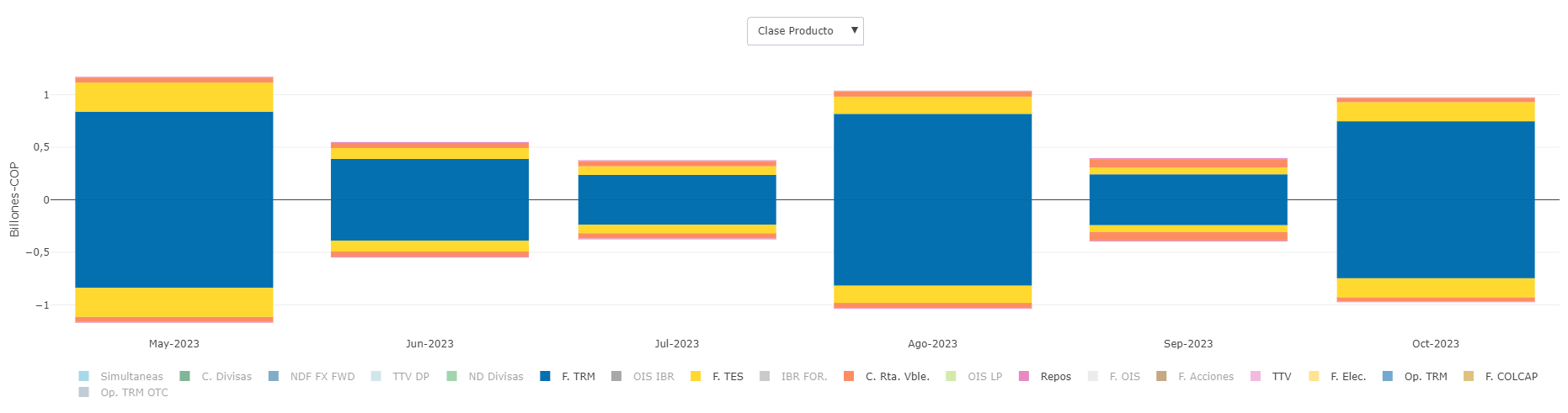 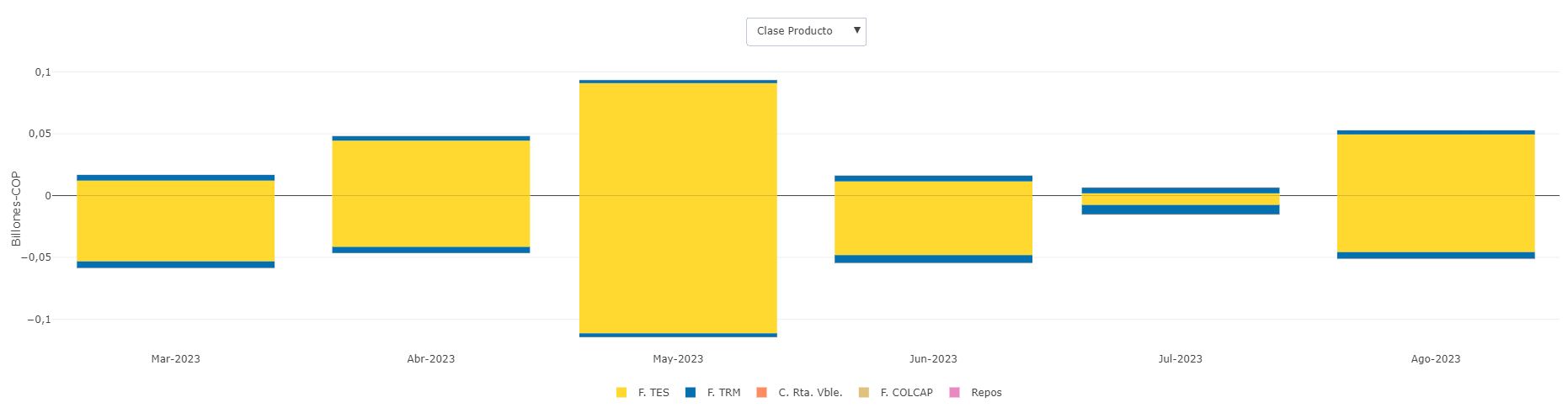 *Datos del 2023-05-01 al 2023-10-31
8
[Speaker Notes: Con]
Informe de la Administración
Ranking Miembros por Volumen Operado último mes
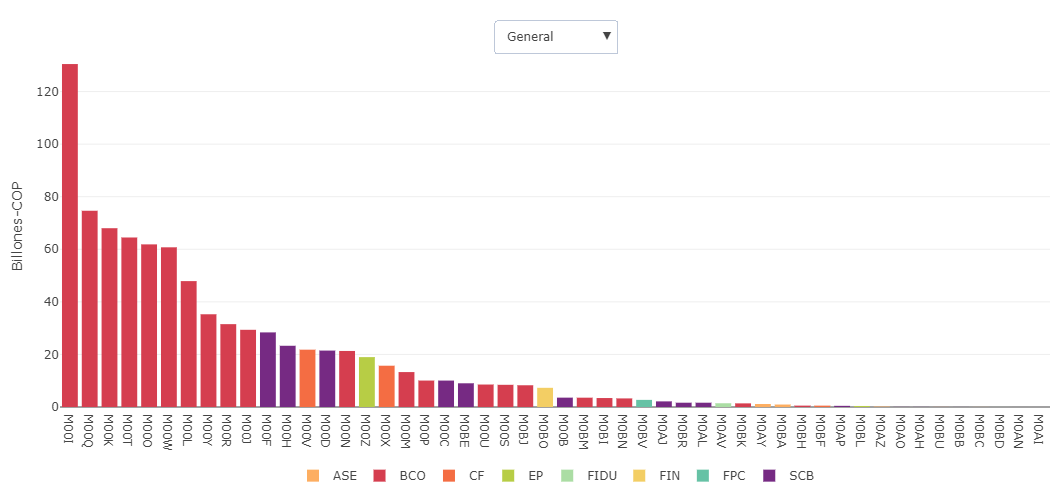 *Datos del 2023-10-01 al 2023-10-31
9
[Speaker Notes: Con]
Informe de la Administración
Ranking Miembros por Volumen Operado últimos seis meses
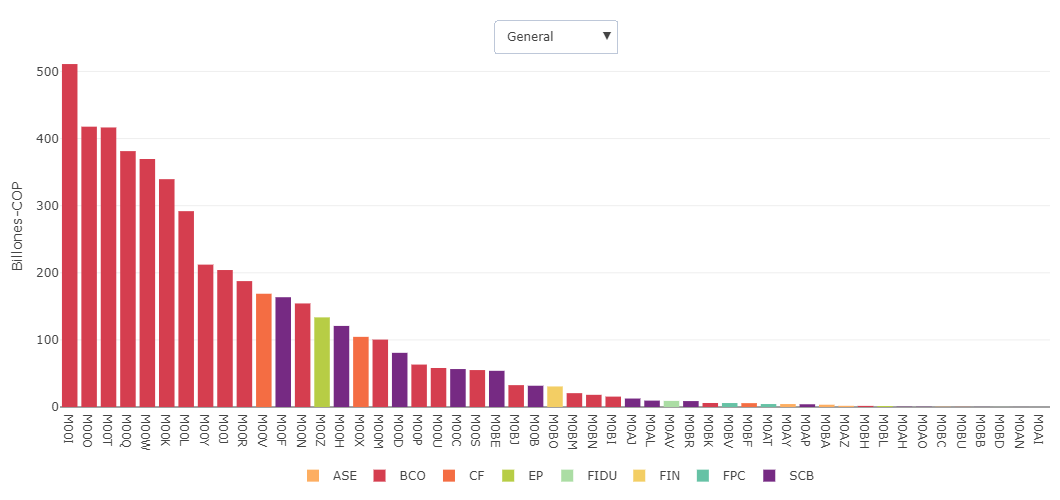 *Datos del 2023-05 -01 al 2023-10-31
10
[Speaker Notes: Con]
Informe de la Administración
Posición Abierta
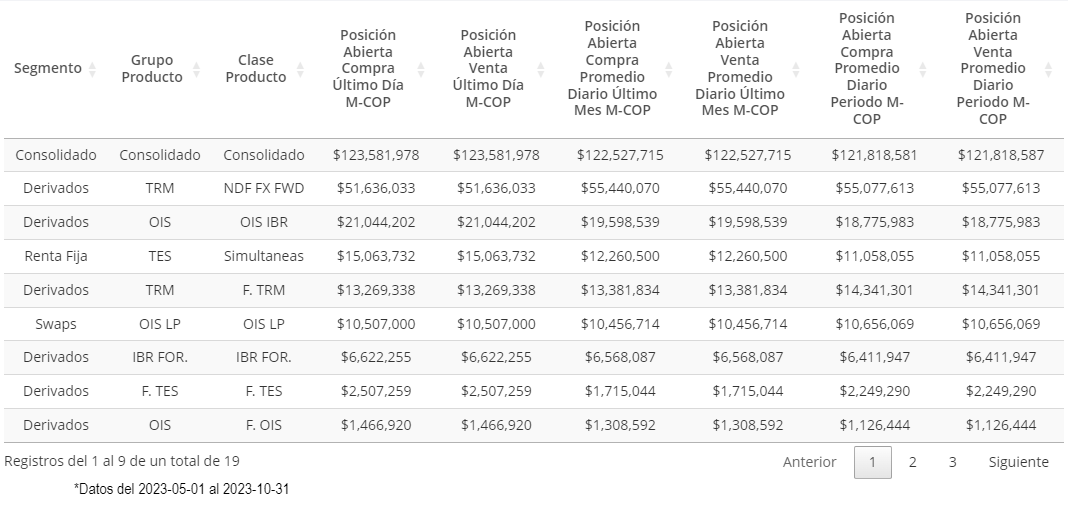 11
[Speaker Notes: Con]
Informe de la Administración
Posición Abierta
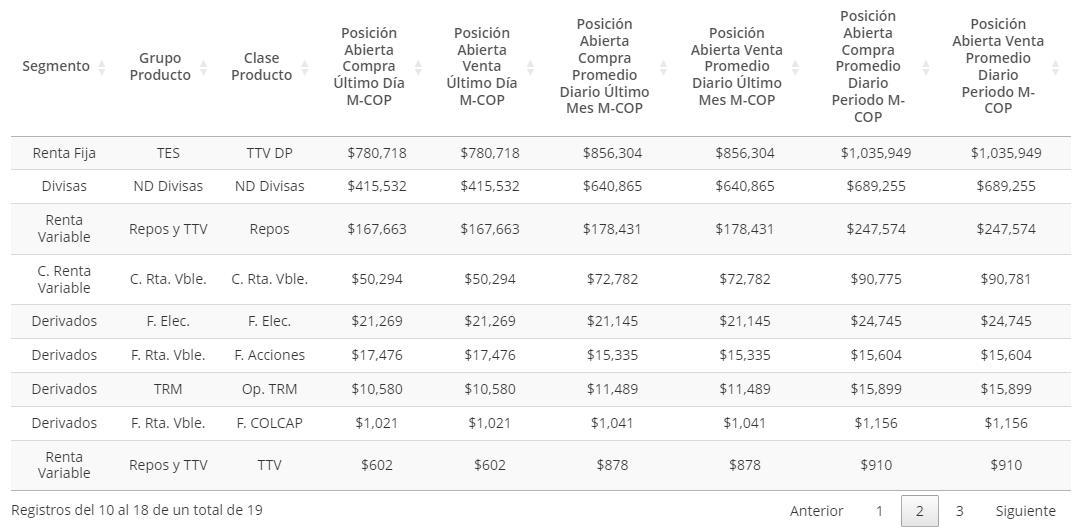 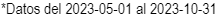 12
[Speaker Notes: Con]
Informe de la Administración
Posición Abierta Swaps por rango de años
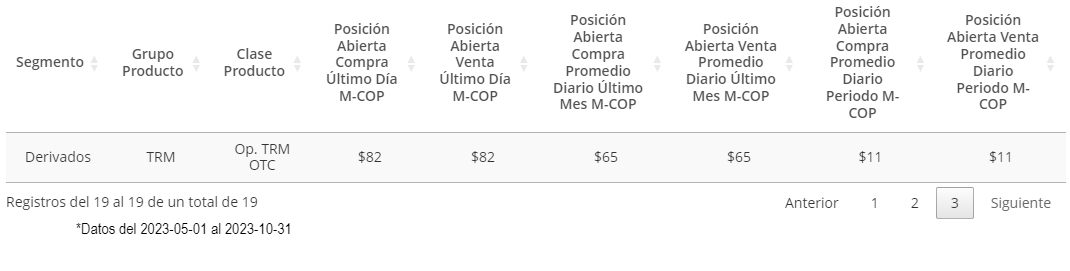 13
[Speaker Notes: Con]
14